The Spiritual Brain
And Levels of Consciousness
Typical Beliefs
Christianity
Judaism
Science Philosophy
New
Age
Frames
Levels of
Consciousness
Science Philosophy
New
Age
Christianity
Judaism
Points of View
Different Ways of Seeing Things
UU is Rich in Resources
Some resources:
    Christianity
    Judaism
    New Age
    Science
    Philosophy  
    Atheism, Agnosticism
    Personal Theories
Why do I believe the way I do?
My belief system works for me because:
    I don’t have to think about it
    Its traditional
    It brings peace to me
    It helps me feel close to my family and friends.
    It is based on science
    It is based on philosophy  
    I really don’t think anyone knows
    Its based on my own theories
But How Useful is Your Belief System?
Does it provide guidance?
    Does it integrate into your life?
    Does it enable the feelings of joy spirituality and awe?
    Does it bring peace to a trouble heart?
    Does it jell with what you know?
    Does it help set goals, and purpose?
    Is your belief system binary or flexible?
    Does it help integrate your conflicts?
Models of the Universe?
Does it provide guidance?
    Does it integrate into your life?
    Does it enable the feelings of joy spirituality and awe?
    Does it bring peace to a trouble heart?
    Does it jell with what you know?
    Does it help set goals, and purpose?
    Is your belief system binary or flexible?
    Does it help integrate your conflets?
Various Models
The physical Universe
    The Revealed Truth (Religious)
    Other ancient models (e.g., Aristotle)
    Mind Models
    Brain Models
    My Universal Model
My Universal Model
The Superconscious Mind
    The Conscious Mind
    The Brain
    The Physical World
Superconscious Mind
Peak of the Brains Hierarchy
    Unconscious Reference for the 100 Billion Brain Cells
    Possible Pathway To God
    Probably Associated with the Frontal Brain Lobe
    Knows that its Knows
    I am that I am
    Issues Our Deepest Beliefs and Feelings
The Conscious Mind
Our Awareness
    Our Feelings
    Our Thoughts
    Our True Self
The Conscious Mind and Conscious Levels
High Consciousness 
    Ordinary Consciousness
    Low Consciousness
    Little Consciousness
Another View of Consciousness
1 Victim Consciousness - Feeling that its my fault
    2 Conflict Consciousness – Conflicting Feelings
    3 Responsibility Consciousness – Guilty Feelings
    4 Concern Consciousness – Feeling Worried
    5 Reconciliation Consciousness – Wanting to Make Up and Feel Love Again
    6 Synthesis Consciousness – Feeling of Oneness, Love for a Sweetheart
    7 Non-judgement Consciousness – Feeling of Love for Everything
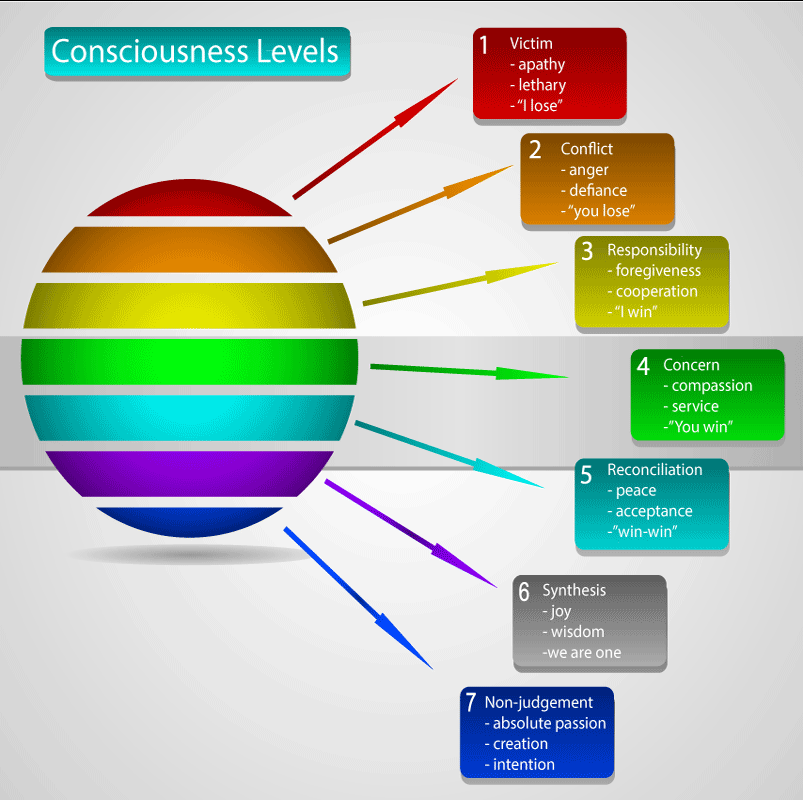 https://coaching.oncore.ventures/seven-levels-consciousness/
1 Victim Level
Its My Fault
Its Your Fault 
Self pity
Apathy and not caring
Lethargy and lack of energy
Communication problems
Judgement
2 Conflict Level
Conflicting Feelings and Ideas
Anger towards others
Defiance, resistance, bold disobedience
Conversations become arguments
High, but shallow ego
Problems are projected on others
3 Responsibility Level
Guilty Feelings or I am Better than You
I will do it myself
Forgiveness of others
May feel guilty
High, but shallow ego
Problems are projected on others
4 Concern Level
Feeling Worried, Things are Wrong
Compassion for others
Focus on service
Altruism
Possible Codependence
Problems are projected on others
5 Reconciliation Level
Want to Make Up and Feel Love Again
Want to Find Peace and Acceptance Again
Talking together about Personal Problems
Seeking Cooperation
6 Synthesis Level
Feelings of Oneness and Love for Someone Special
When expanded: Joy, Wisdom for Being Alive
Being One with the universe 
Being Naturally Happy No Matter What
Not taking anything personally 
First Level of Higher Consciousness
7 Non-judgement Level
Feelings of Love for Everything and Everybody
Absolute Oneness
Being Creative in a Spiritual Way
Reaching for The Deepest Purpose
Touching the Super Consciousness
Knowing that You Know
The Seven UU Principles
Based on a living tradition of wisdom and spirituality
Drawn from sources including science, poetry, scripture and personal experience
Not dogma or doctrine
A guide for Unitarian Universalist religious communities
1st Principle: The inherent worth and dignity of every person;
Absolute passion
Creation
Intention
Have higher purpose
Spiritual Joy
Super Consciousness
2nd Principle: Justice, equity and compassion in human relations;
Absolute passion
Creation
Intention
Have higher purpose
Spiritual Joy
Super Consciousness
3rd Principle: Acceptance of one another and encouragement to spiritual growth in our congregations;
Absolute passion
Creation
Intention
Have higher purpose
Spiritual Joy
Super Consciousness
4th Principle: A free and responsible search for truth and meaning;
Absolute passion
Creation
Intention
Have higher purpose
Spiritual Joy
Super Consciousness
5th Principle: The right of conscience and the use of the democratic process within our congregations and in society at large;
Absolute passion
Creation
Intention
Have higher purpose
Spiritual Joy
Super Consciousness
6th Principle: The goal of world community with peace, liberty, and justice for all;;
Absolute passion
Creation
Intention
Have higher purpose
Spiritual Joy
Super Consciousness
7th Principle: Respect for the interdependent web of all existence of which we are a part.
Absolute passion
Creation
Intention
Have higher purpose
Spiritual Joy
Super Consciousness
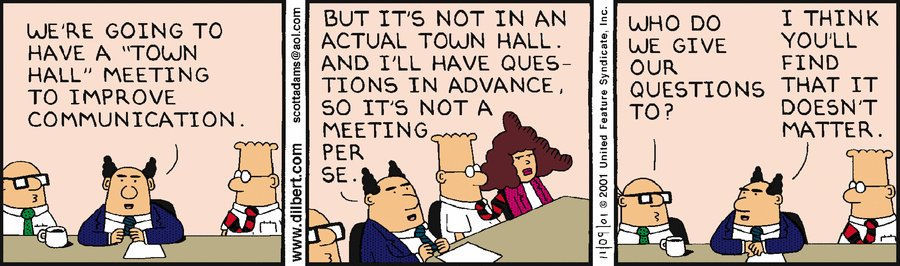 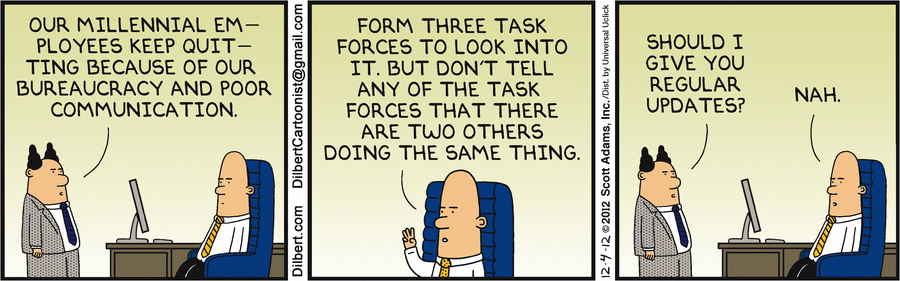 Frontal Lobe Through Dilbert Eyes
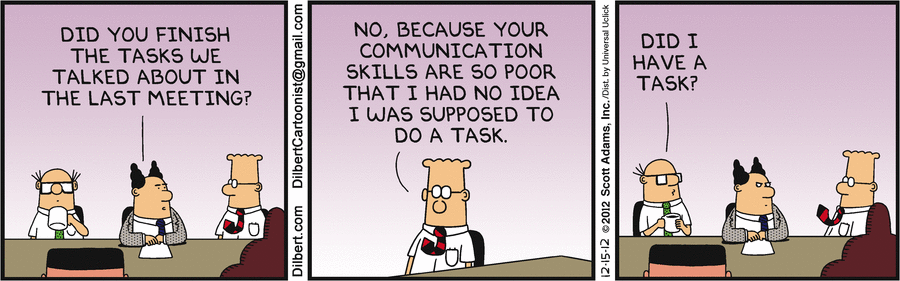